From SPUTNIK    to Beanie Babies & CubeSatsto OUFTI
Prof. Jacques G. Verly

University of Liège, Belgium
TEDxLiège, “Rebirth” event,  12 May 2014
International Geophysical Year
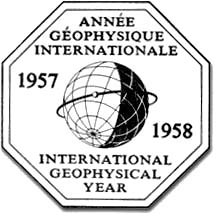 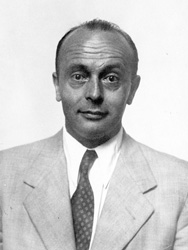 Presided by Belgian
Marcel Nicolet
PhD from
University of Liège
1937
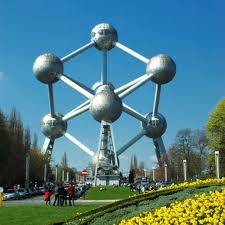 [Speaker Notes: International scientific project: 1 Jul 1957 – 31 Dec 1958
Presided by Belgian Marcel Nicolet (PhD in Astrophysics, 1937, University of Liège, Belgium)
Aurora & airglow, cosmic rays, geomagnetism, gravity, ionospheric physics, longitude & latitude determination, meteorology, oceanography, seismology, solar activity
Discovery of Van Allen radiation belts and solar wind
Satellite launches
Eisenhower had indicated that the US would launch artificial satellites during the IGY.]
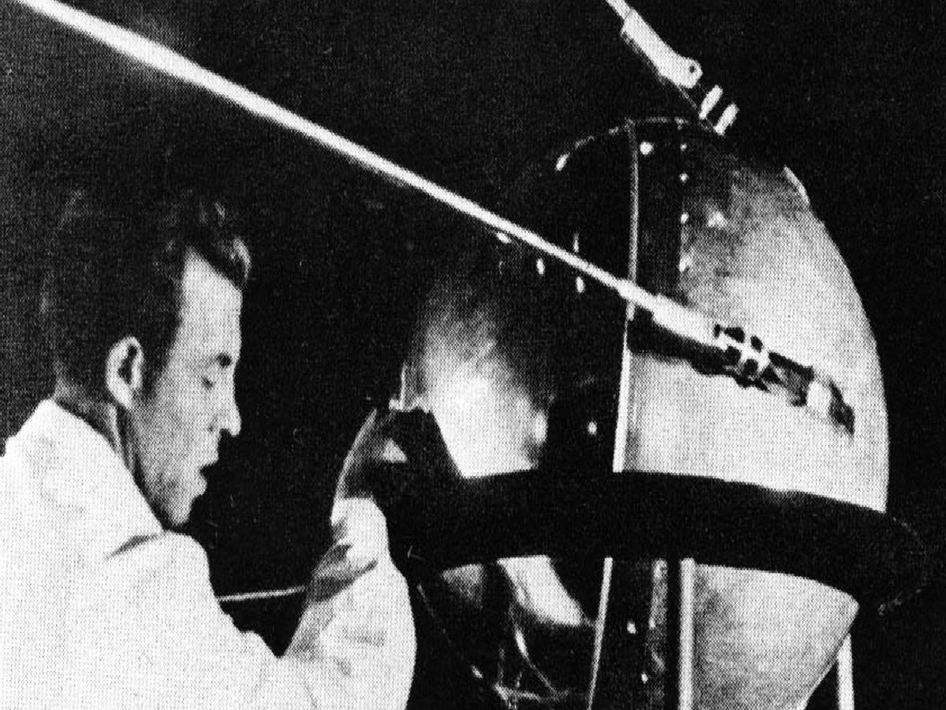 SPUTNIK-1 - 4 Oct 1957
58 cm
83.6 kg
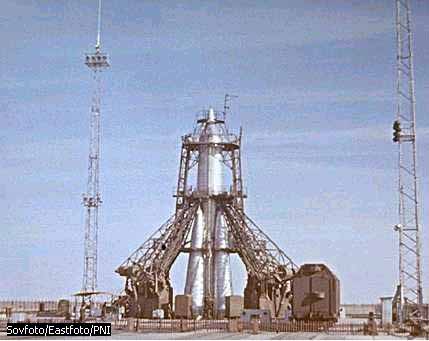 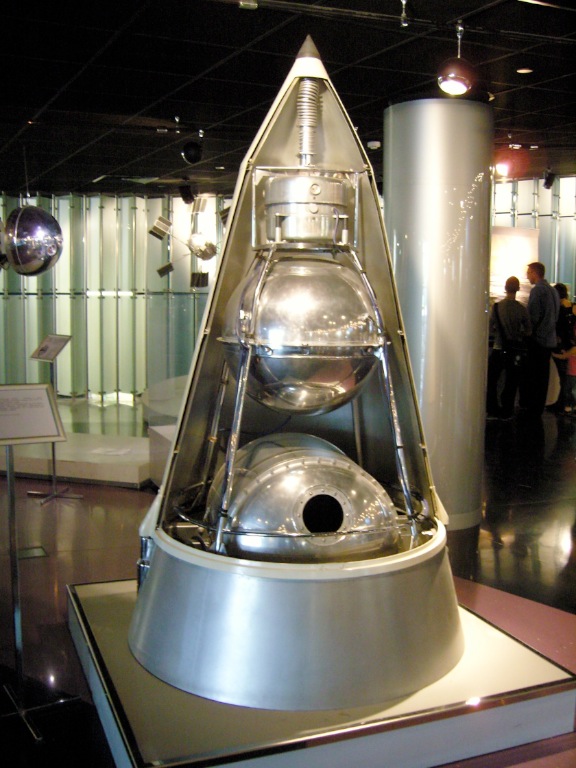 SPUTNIK-2 – 3 Nov 1957
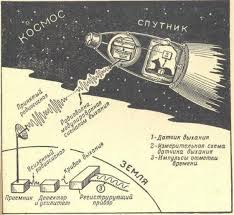 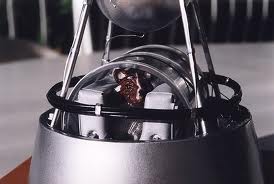 2 x 4 m
508.3 kg
Dog Laika
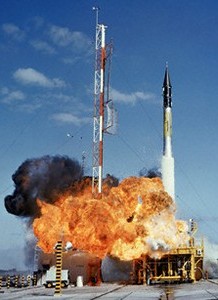 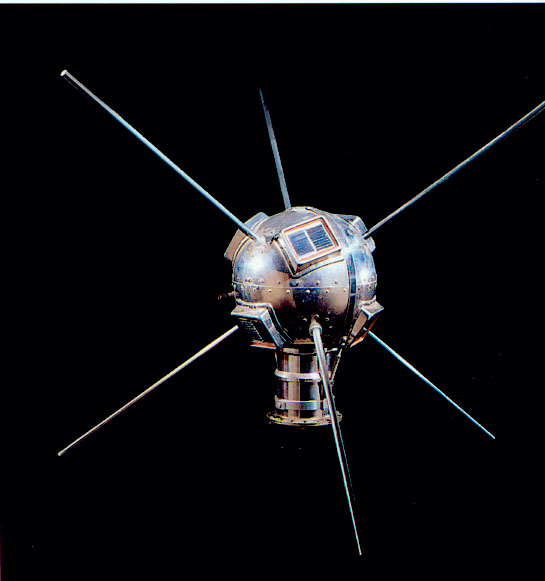 Vanguard TV3 – 6 Dec 1957
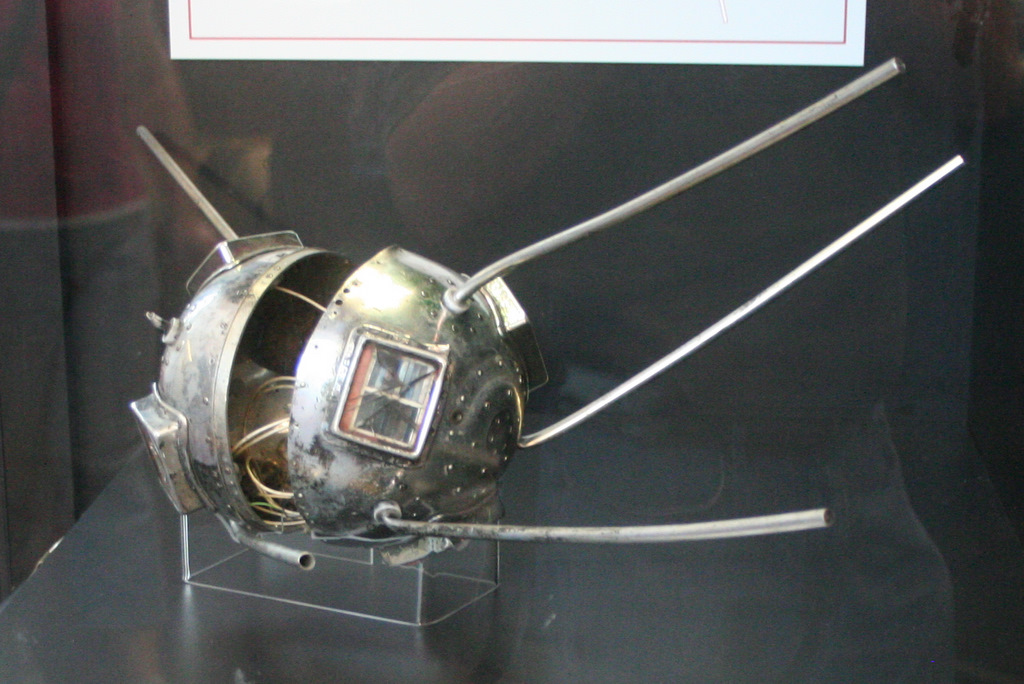 16.5 cm
1.47 kg
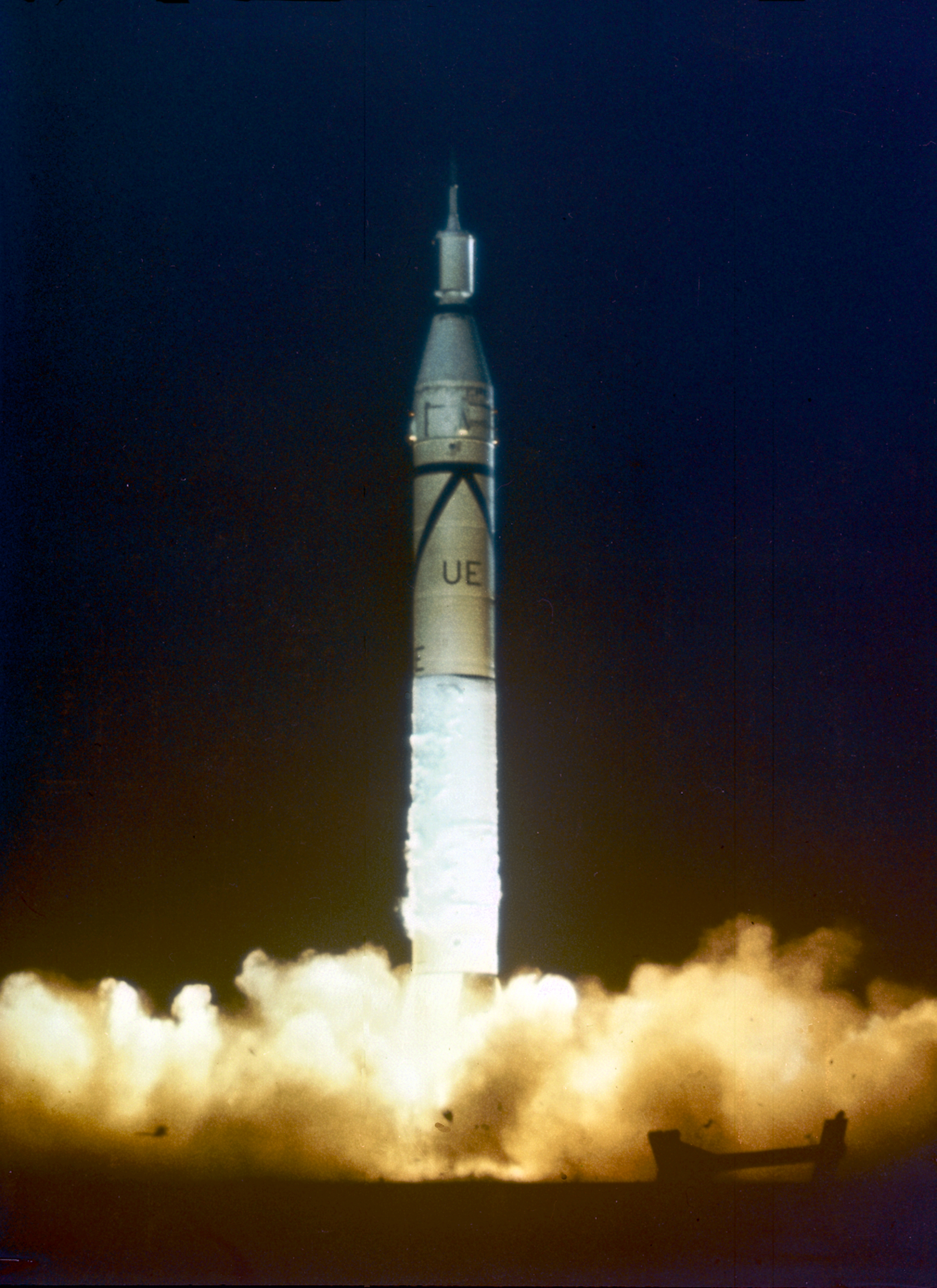 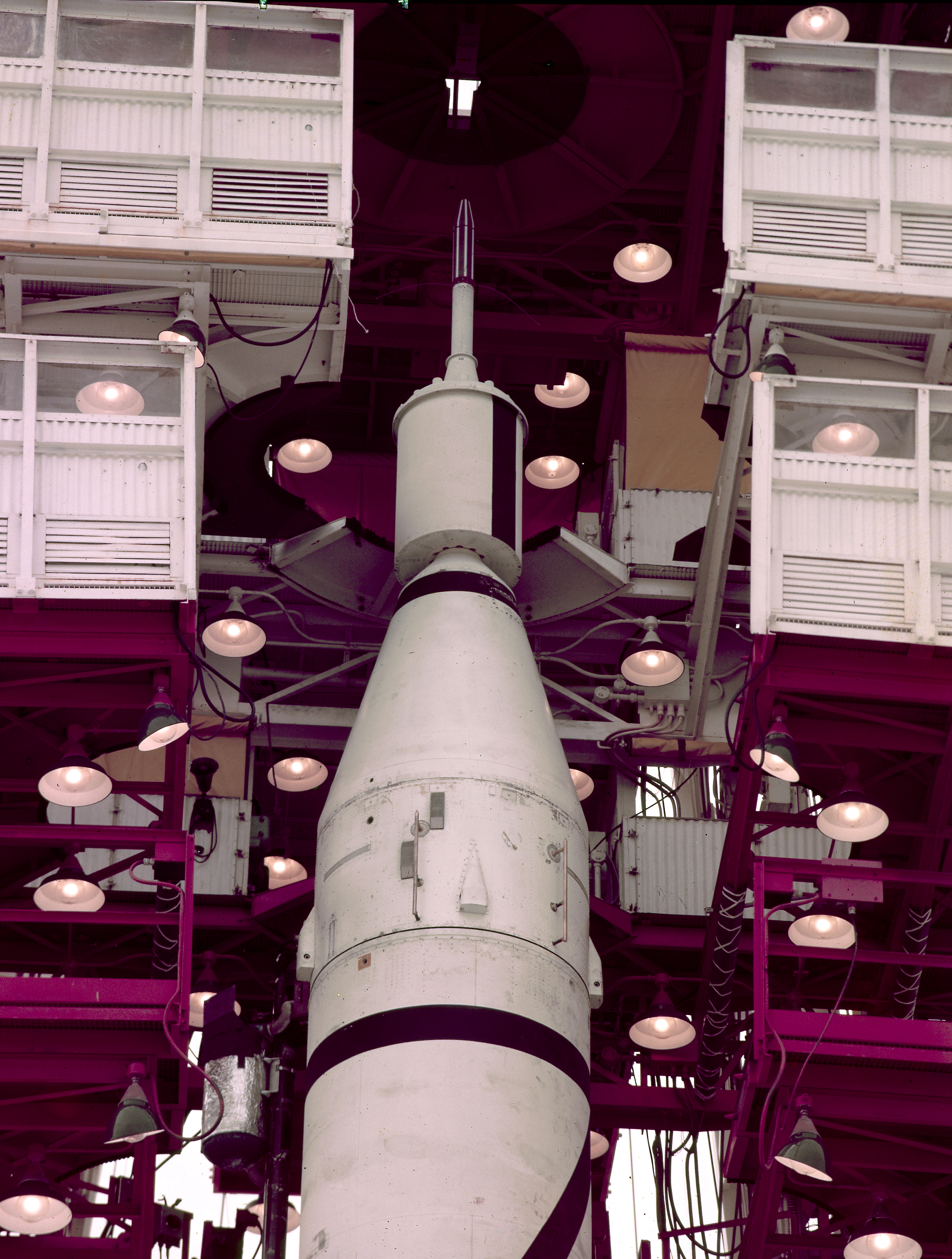 Explorer 1 – 30 Jan 1958
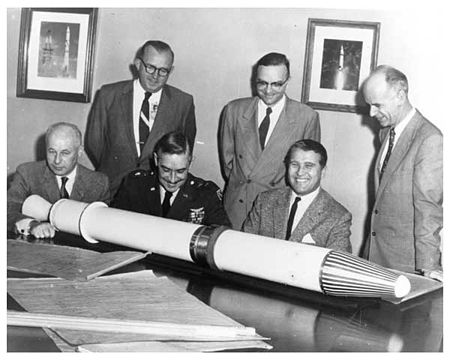 16.5 x 94.6 cm
13.97 kg
Oscar 1 (amateur radio) – 12 Dec 1961
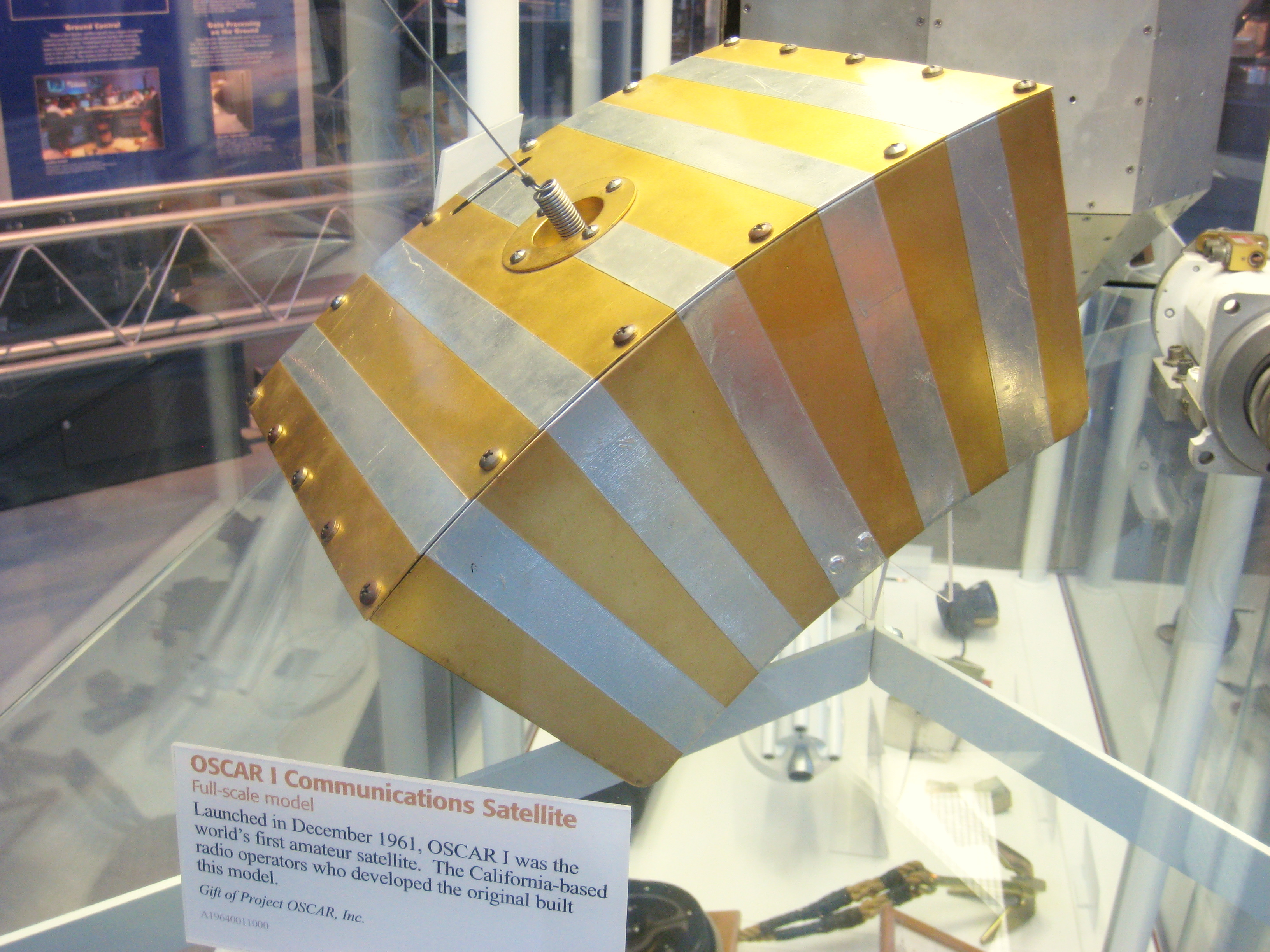 Orbiting
Satellite
Carrying
Amateur
Radio
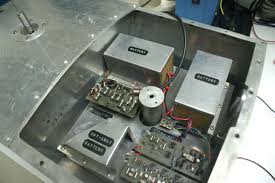 30.5 x 30.5 cm
4.5 kg
Big satellites
Hubble Space Telescope – 24 April 1990
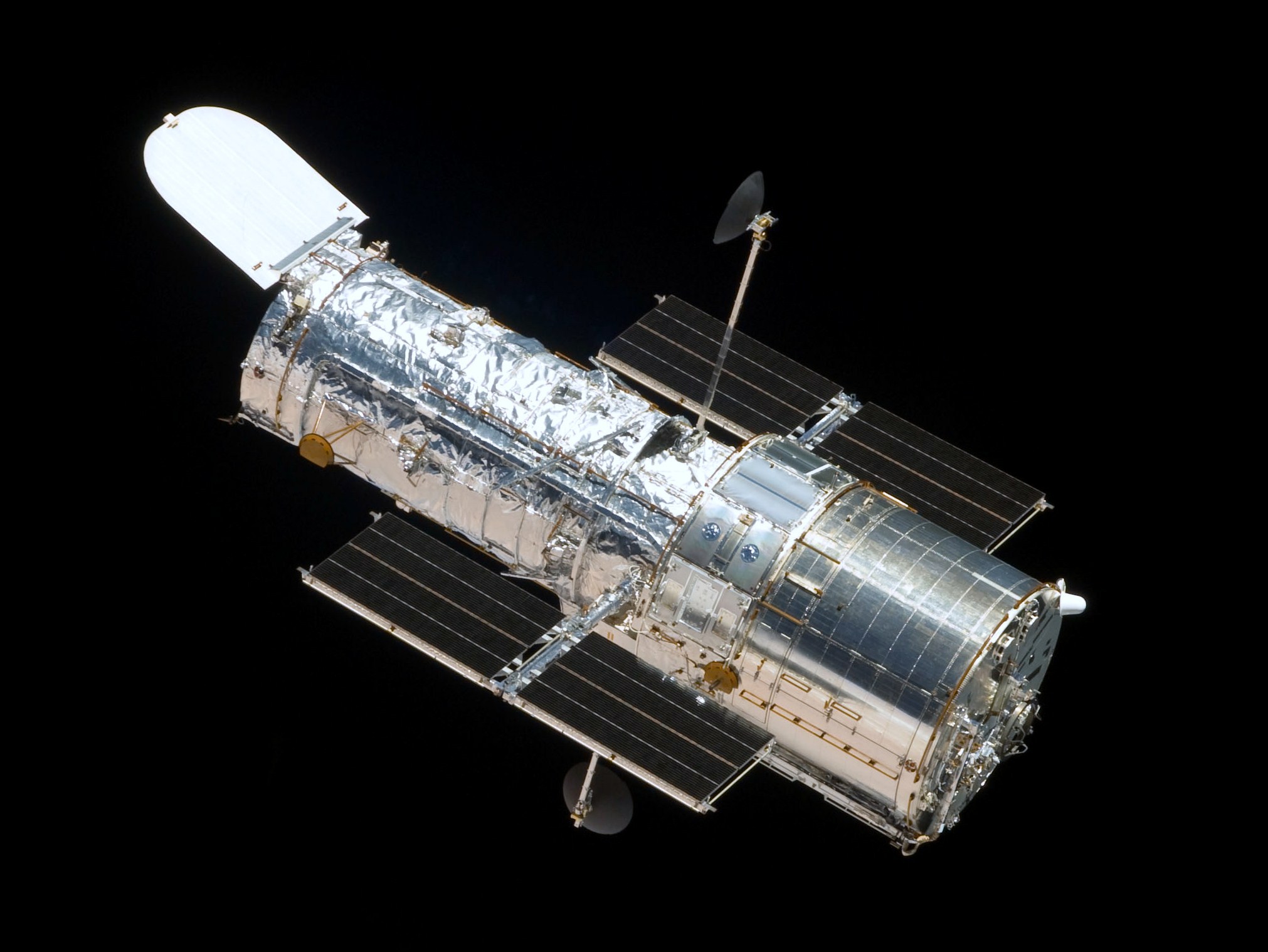 2.4 x 13.2 m
11,110 kg
International Space Station (ISS) – 20 Nov 1998
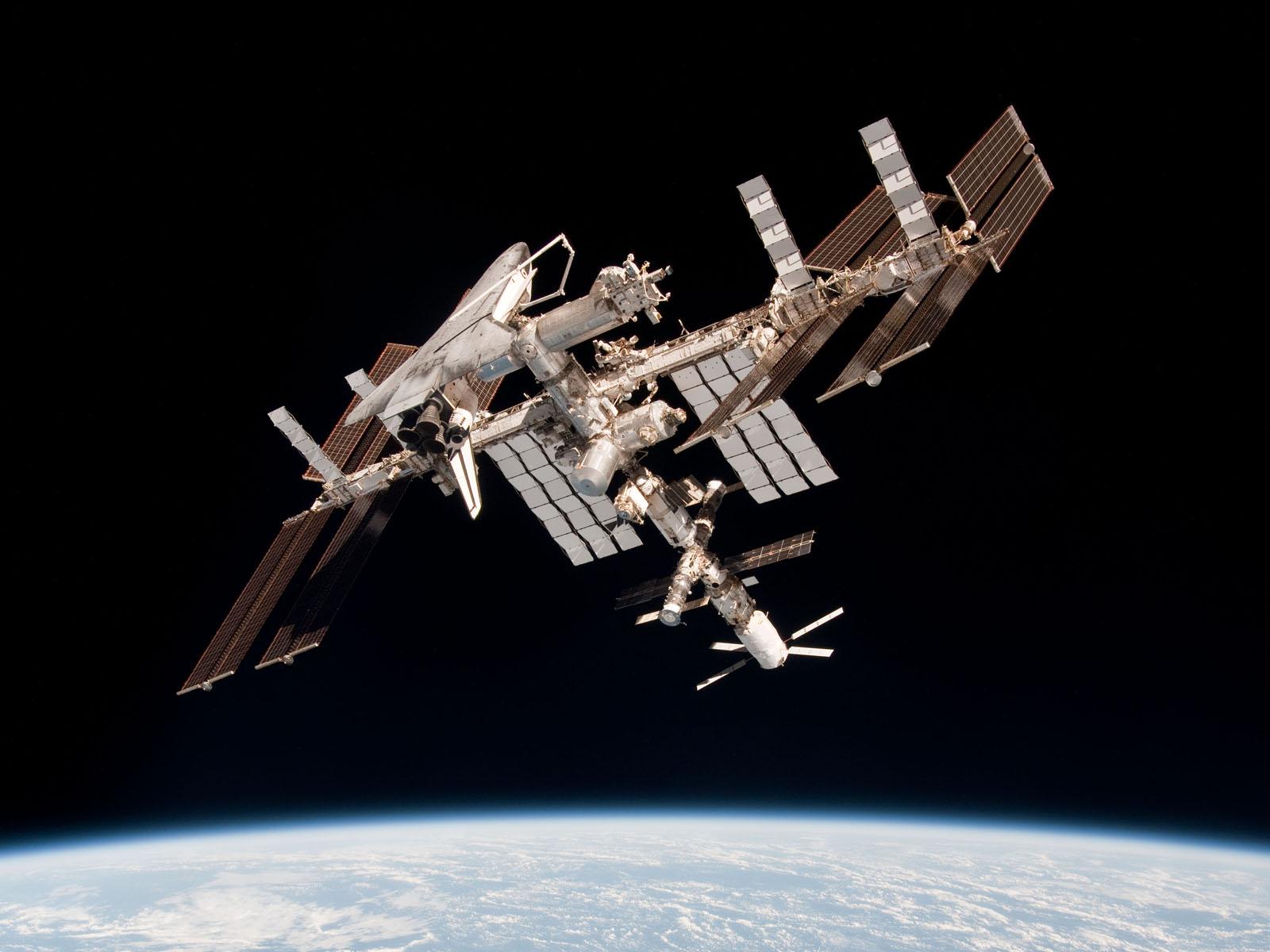 108.5 x 72.5 x 20 m
450,000 kg
USA-233 (or NRO L-32) – 21 Nov 2010
Thought to be the world’s largest satellite
Operated by US National Reconnaissance Office (NRO) for CIA
7th in Magnum/Orion/Mentor series of spy satellites
Electronic signals intelligence (ELINT)
Large antennas: 100 meters!
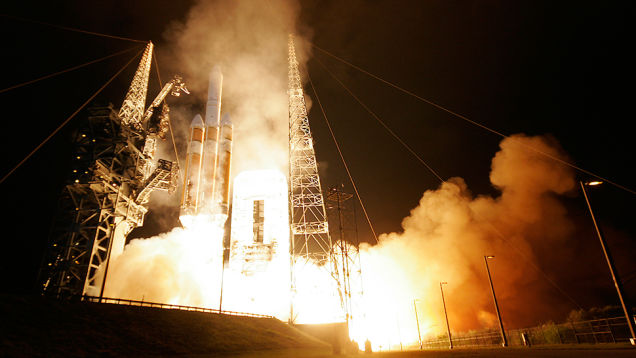 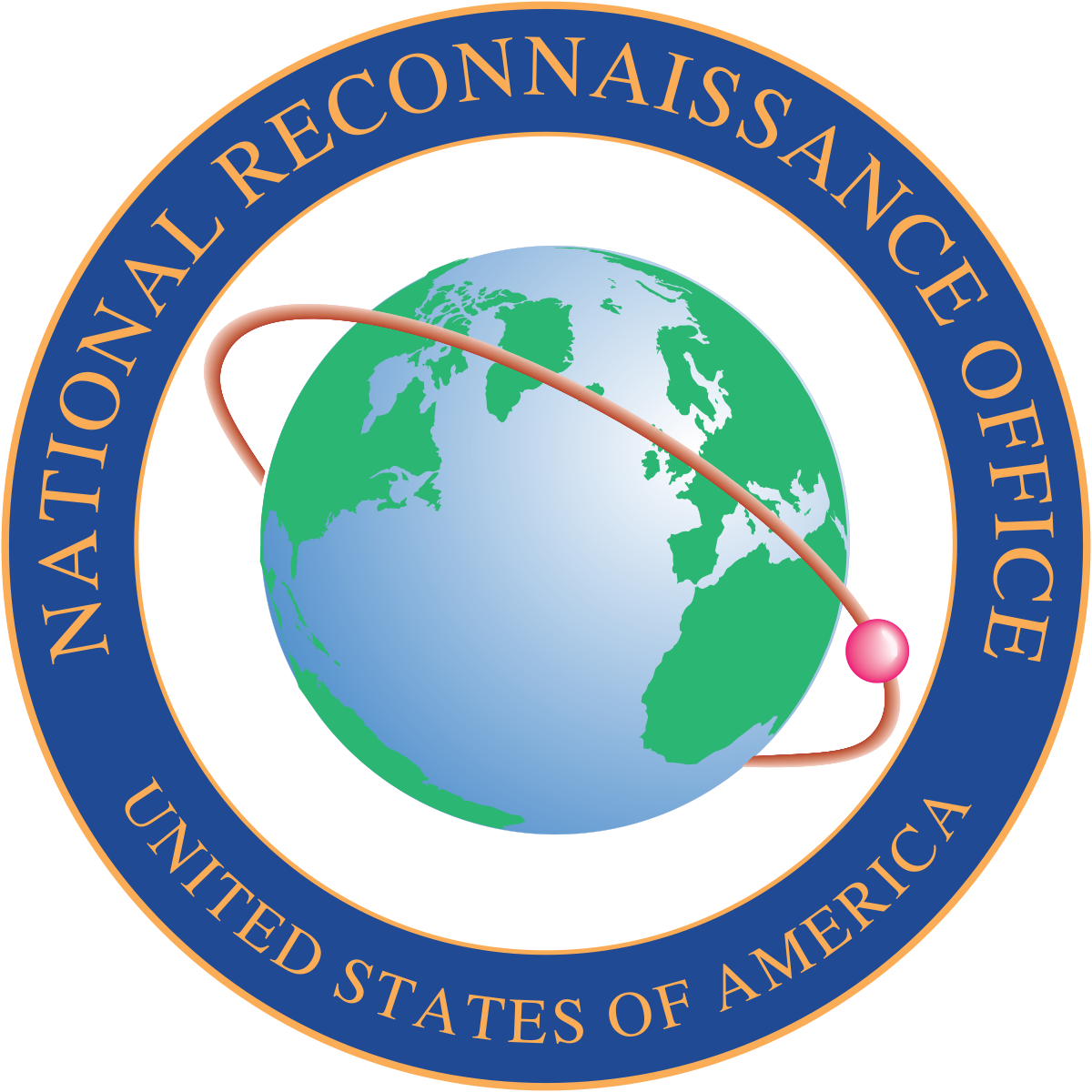 USA-233 (or NRO L-32) – 21 Nov 2010
Thought to be the world’s largest satellite
Operated by US National Reconnaissance Office (NRO) for CIA
7th in Magnum/Orion/Mentor series of spy satellites
Electronic signals intelligence (ELINT)
Large antennas: 100 meters!
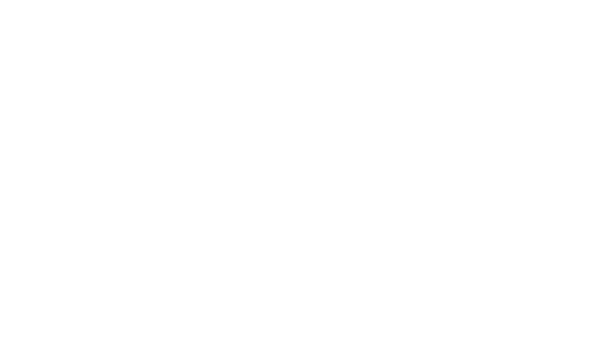 TOP SECRET
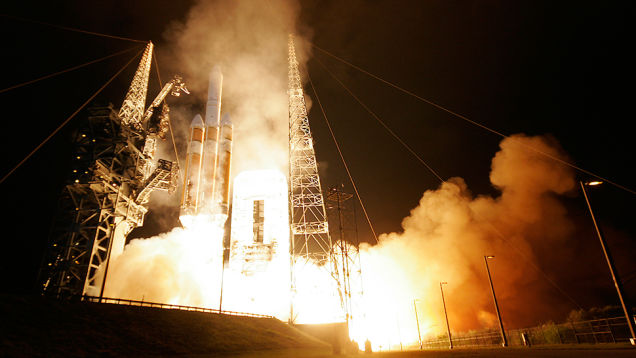 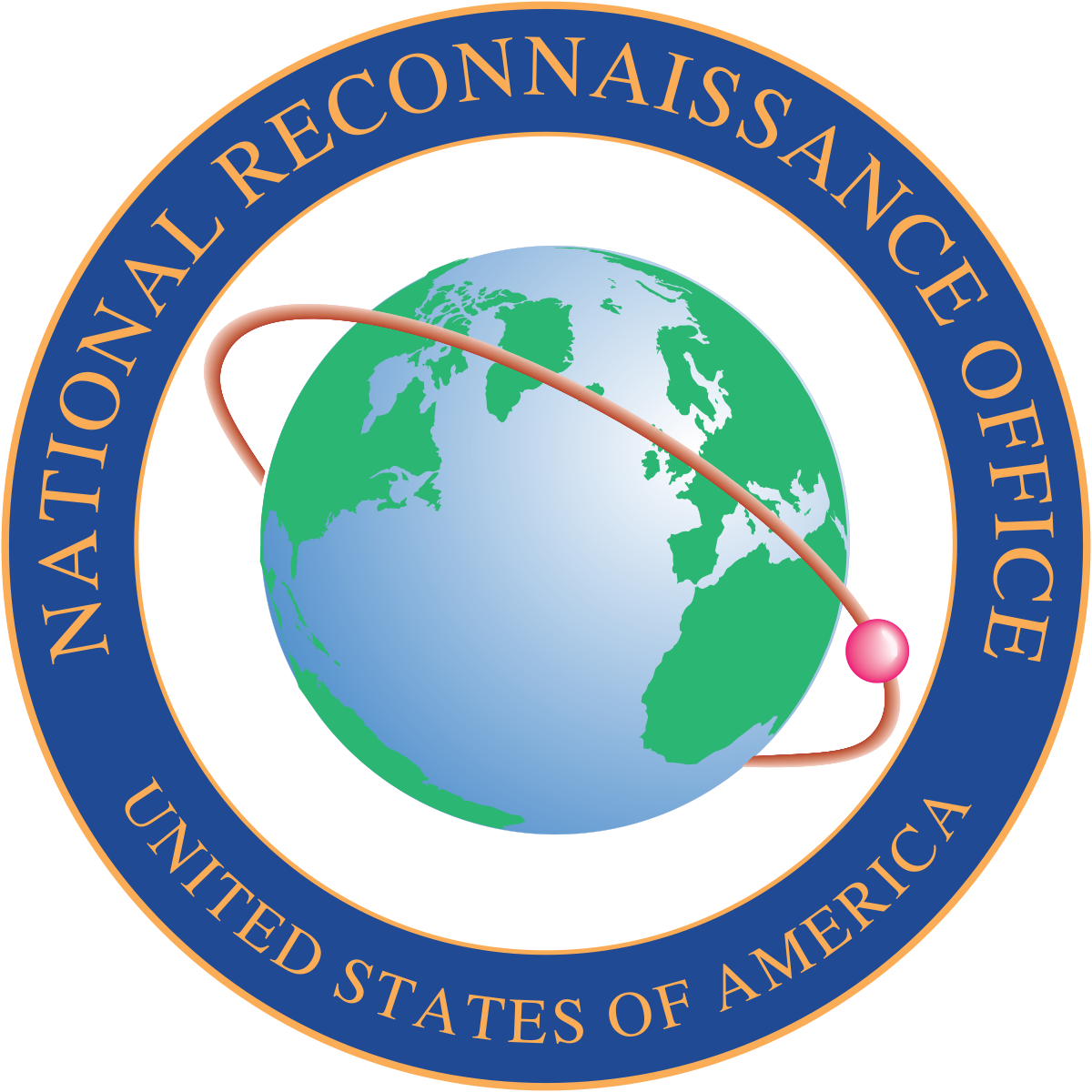 1995: rebirth!
Stanford University, California
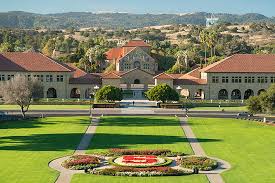 Big Dish
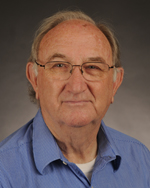 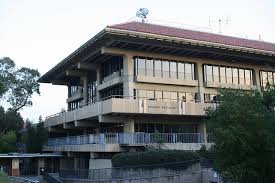 Space Systems
 Development Laboratory
Prof. R. Twiggs
Opal (Stanford University) – 26 Jan 2000
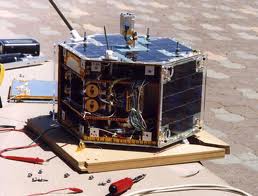 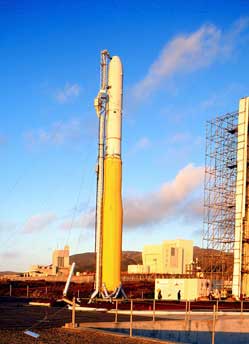 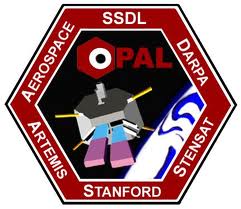 Mothership + 
6 daughtership
picosatellites
23.5 x 42.0 cm 
25 kg
Opal (Stanford University) – 26 Jan 2000
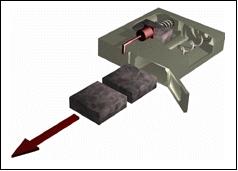 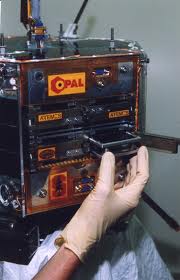 3 x (4 or 8) x 1 inches
7.5 x (10 or 20) x 2.5 cm
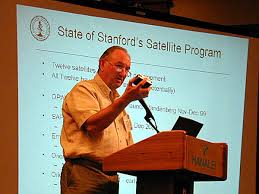 Opal’s daughter picosatellites from Aerospace Corp.
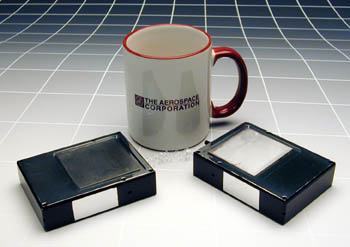 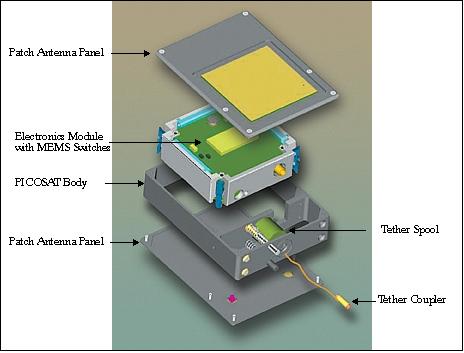 7.5 x 10 x 2.5 cm
250 g
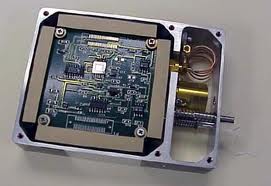 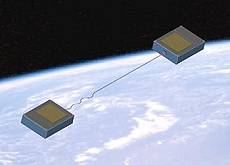 Opal’s daughter picosatellites from Santa Clara Univ.
Thelma & Louise  7.5 x 20 x 2.5 cm
Jak  7.5 x 10 x 2.5 cm
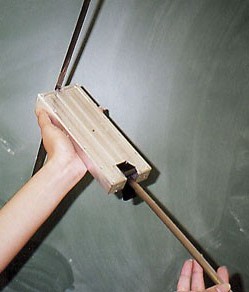 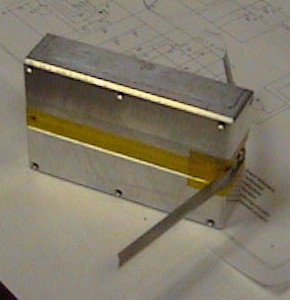 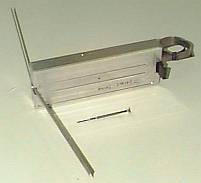 611 gr total
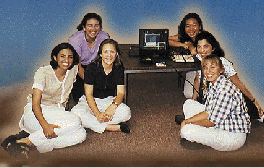 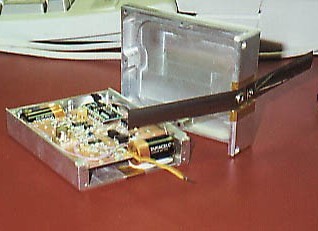 Artemis team
Size of Klondike ice-cream bar!
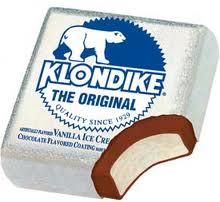 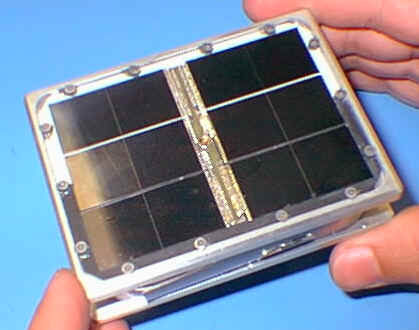 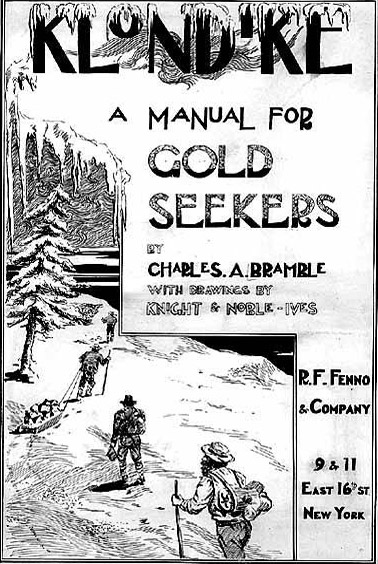 Stensat 7.5 x 10 x 2.5 cm
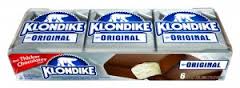 Big Dish (Stanford University) – Build in 1966
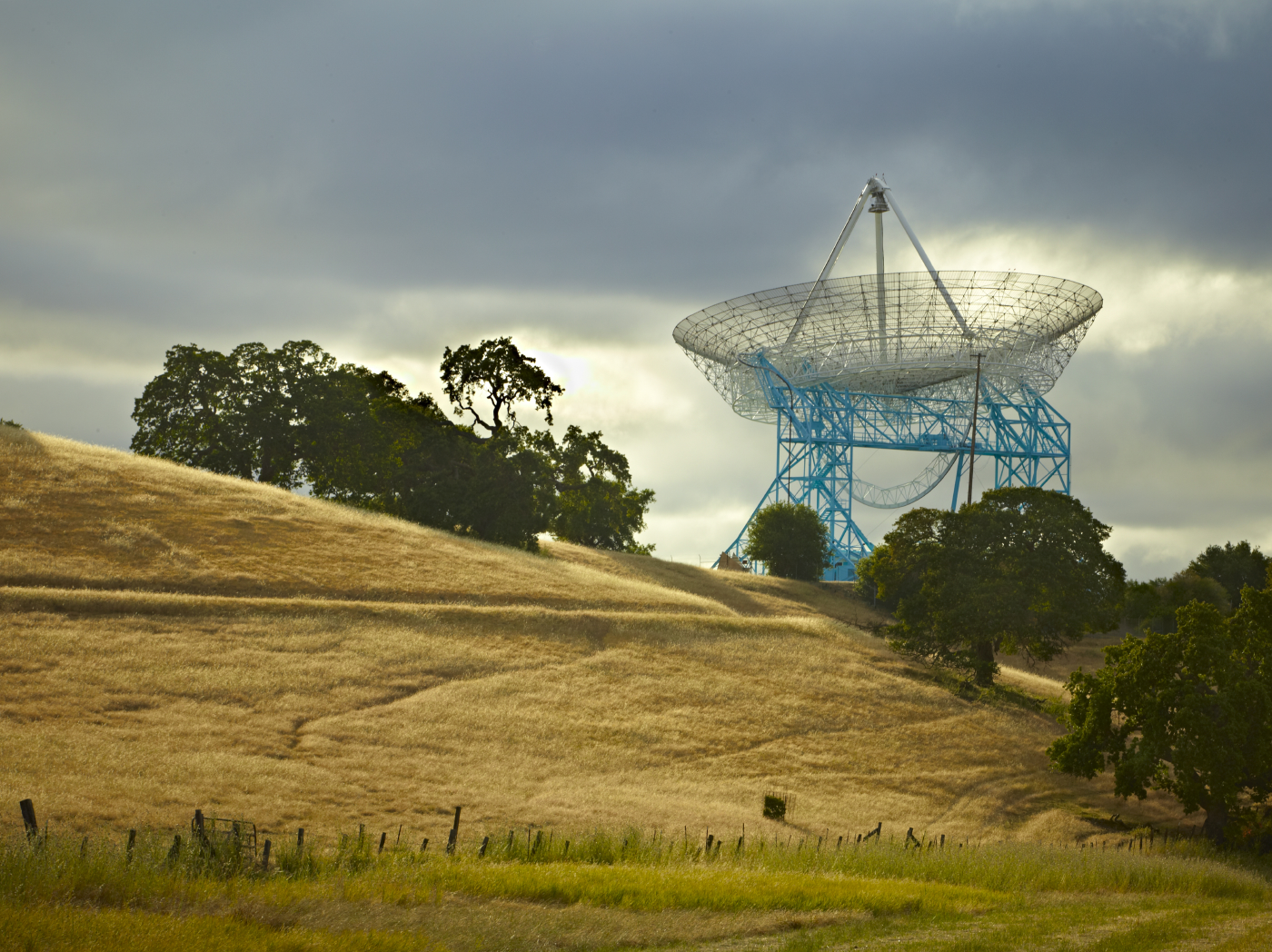 The father of (educational) nanosatellites:
Prof. Robert J. Twiggs (Stanford University)
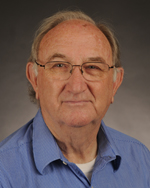 Beanie Babies – late 1993
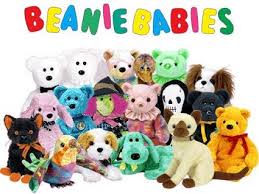 Beanie Baby box – late 1993
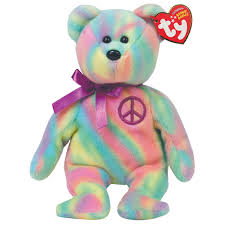 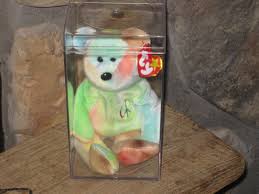 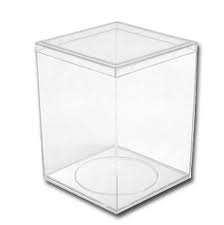 4 x 4 x 5 inches
10 x 10 x 12.5 cm
Inspiration for CubeSat shape and size!
Birth of CubeSat concept – 10-12 Nov 1999 (Hawaii)
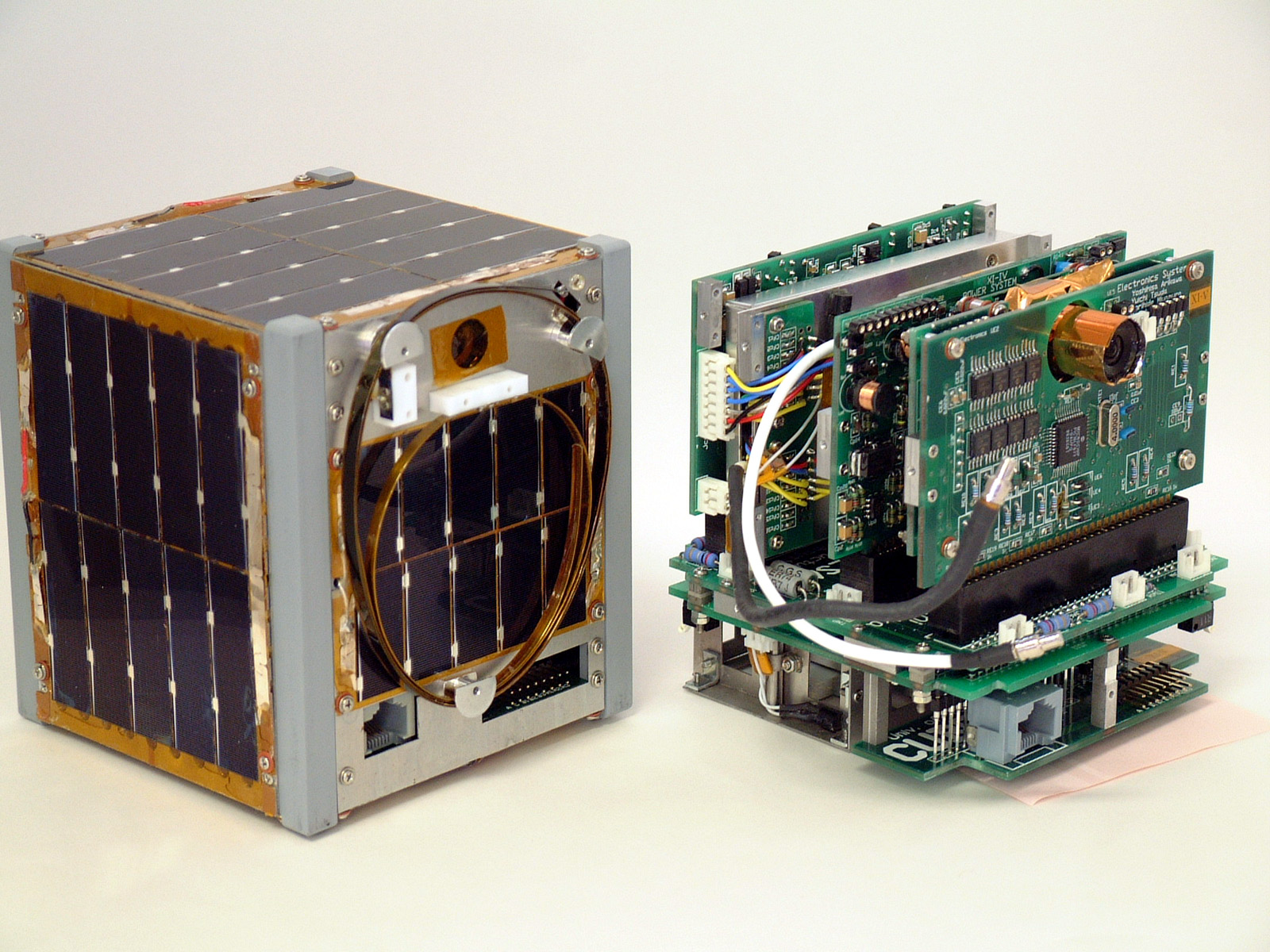 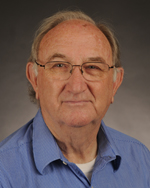 Prof. 
Bob Twiggs
(Stanford 
University)
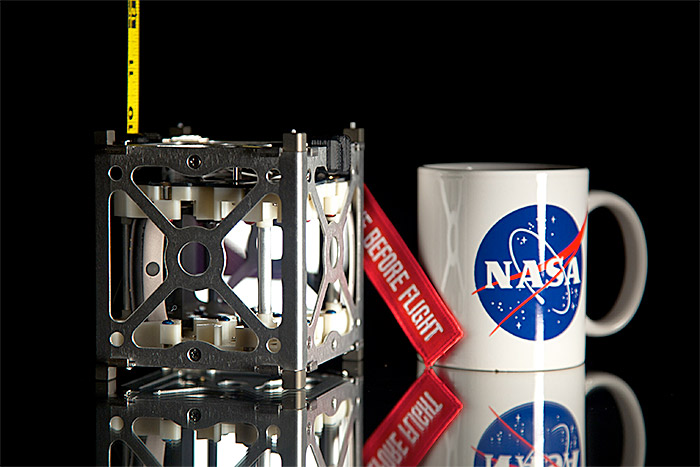 10 x 10 x 10 cm 
(1 liter)
1 kg
1 watt
First CubeSats
launched on
30 June 2003
[Speaker Notes: Launched on Rokot launcher.]
18 Sept 2007,
University of Liège:
fateful phone call
& start of 
OUFTI educational
nanosatellite project
2nd “Vega Maiden Flight” Workshop, NL, 20 Jan 2008
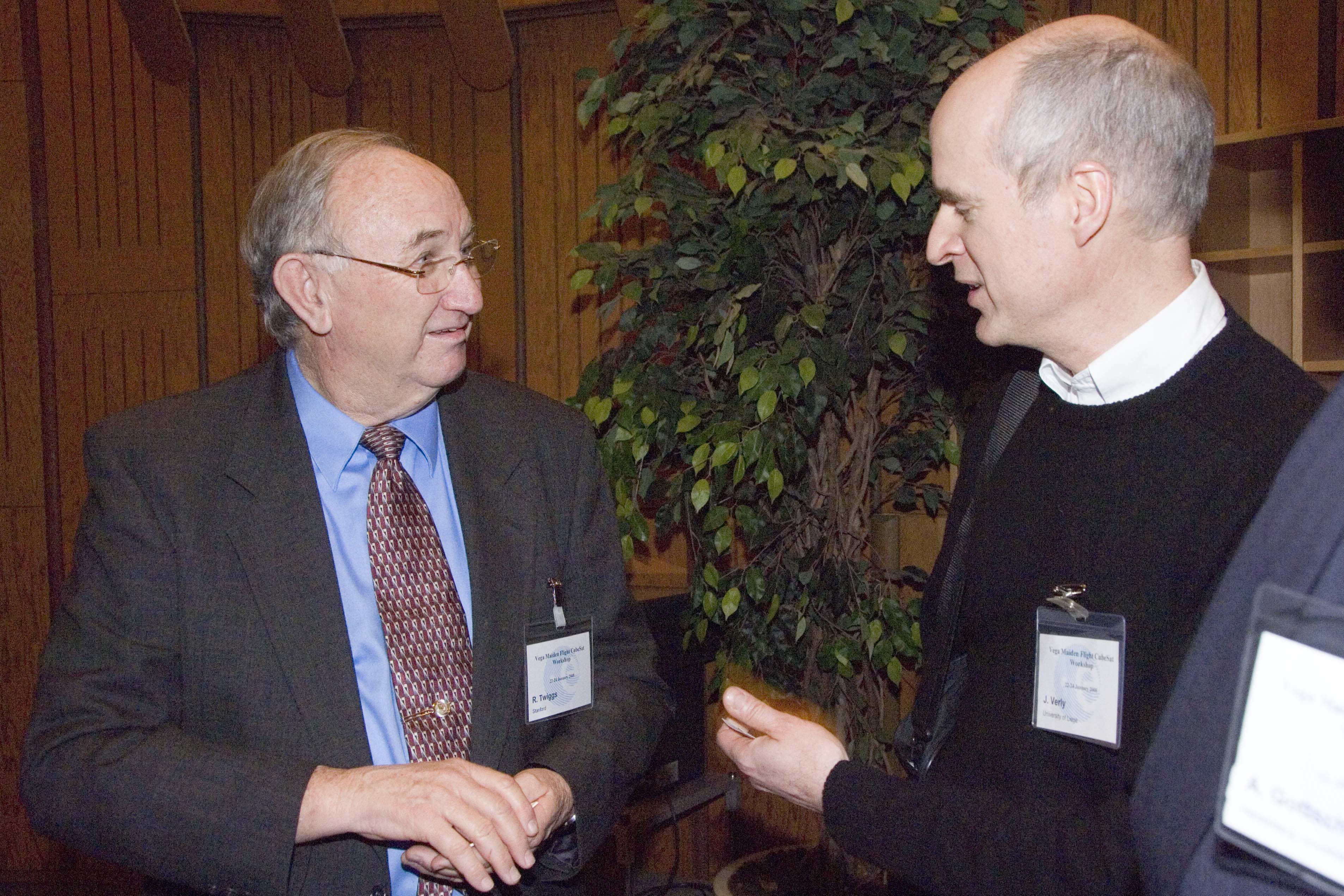 Prof. Twiggs
Prof. Verly
At ESA/ESTEC
OUFTI-1 system
VHF
VHF
OUFTI-1
UHF
UHF
Controller
Controller
Gateway
Gateway
Sat. ext.
Internet
User 2
Repeater
Repeater
User 1
D-STAR zonefor University of Liège,Belgium
D-STAR zone
OUFTI-1 nanosatellite/CubeSat
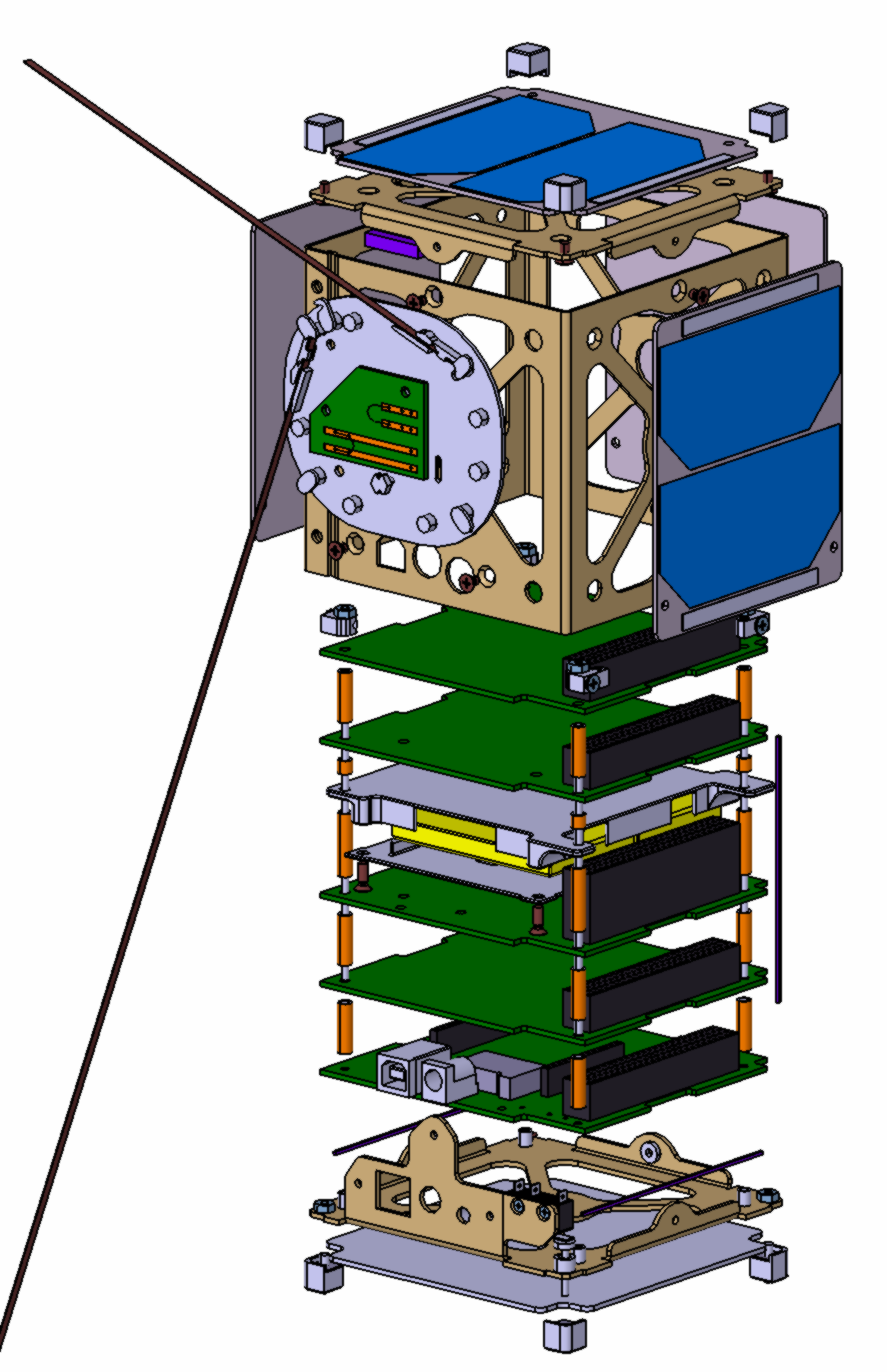 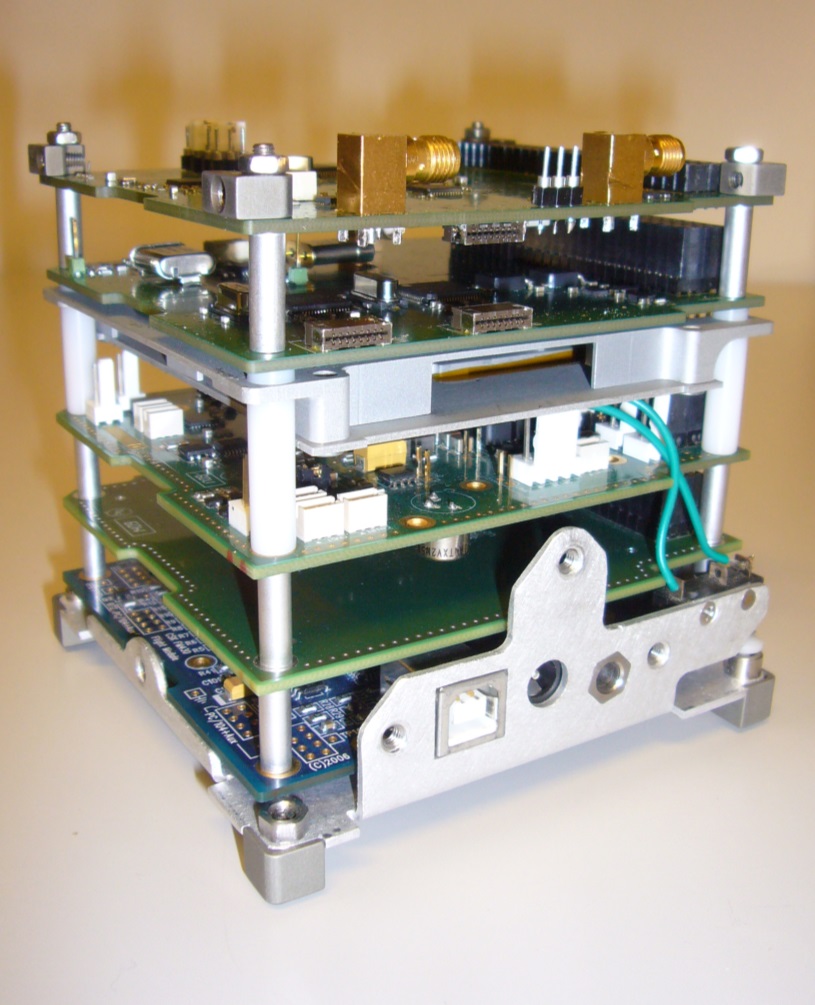 COM
BCN
BAT
EPS
OBC 1
OBC 2
Integration of OUFTI-1 – 21-24 Nov 2013
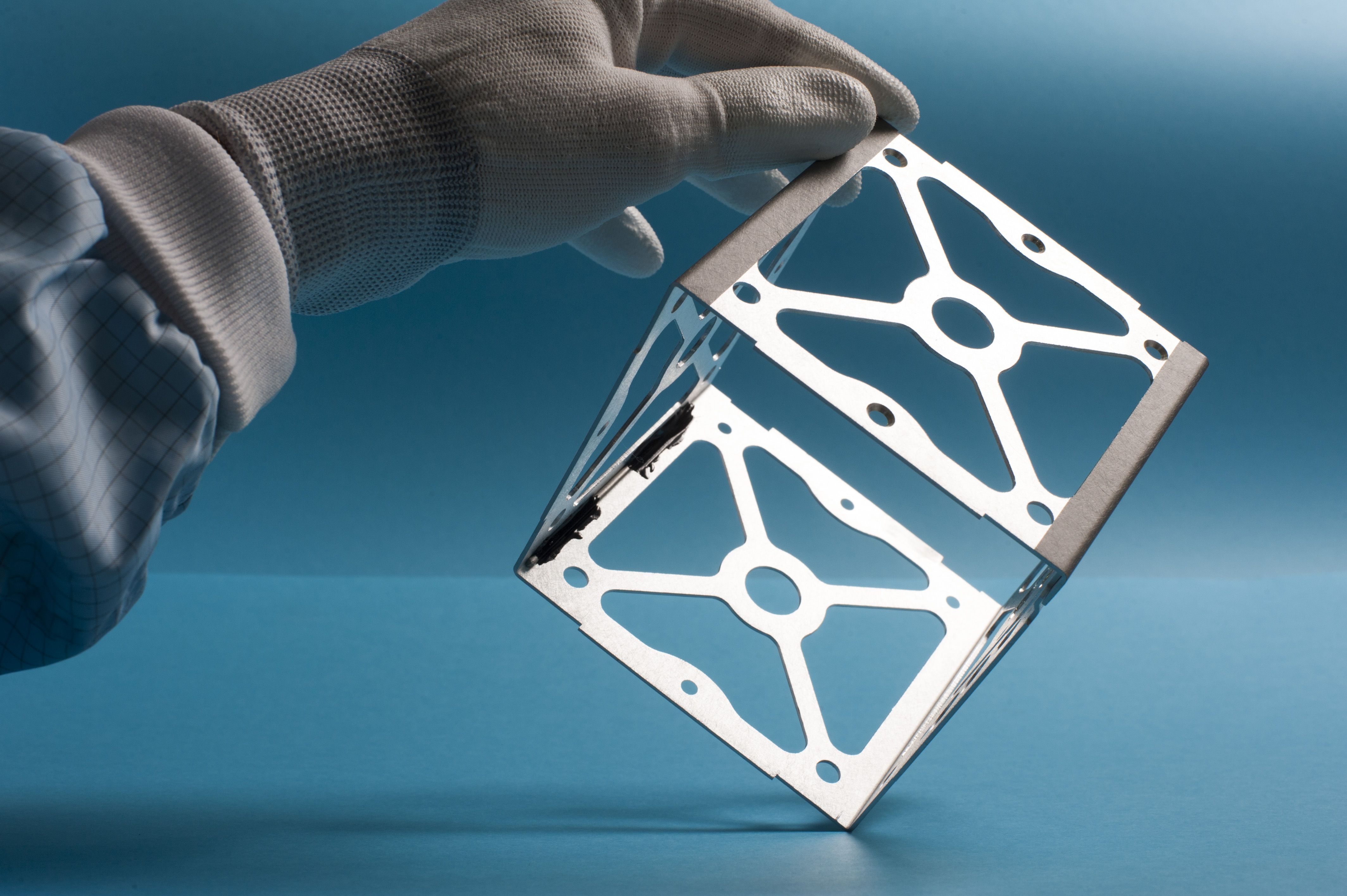 Photo by Jean-Louis Wertz
OUFTI-1
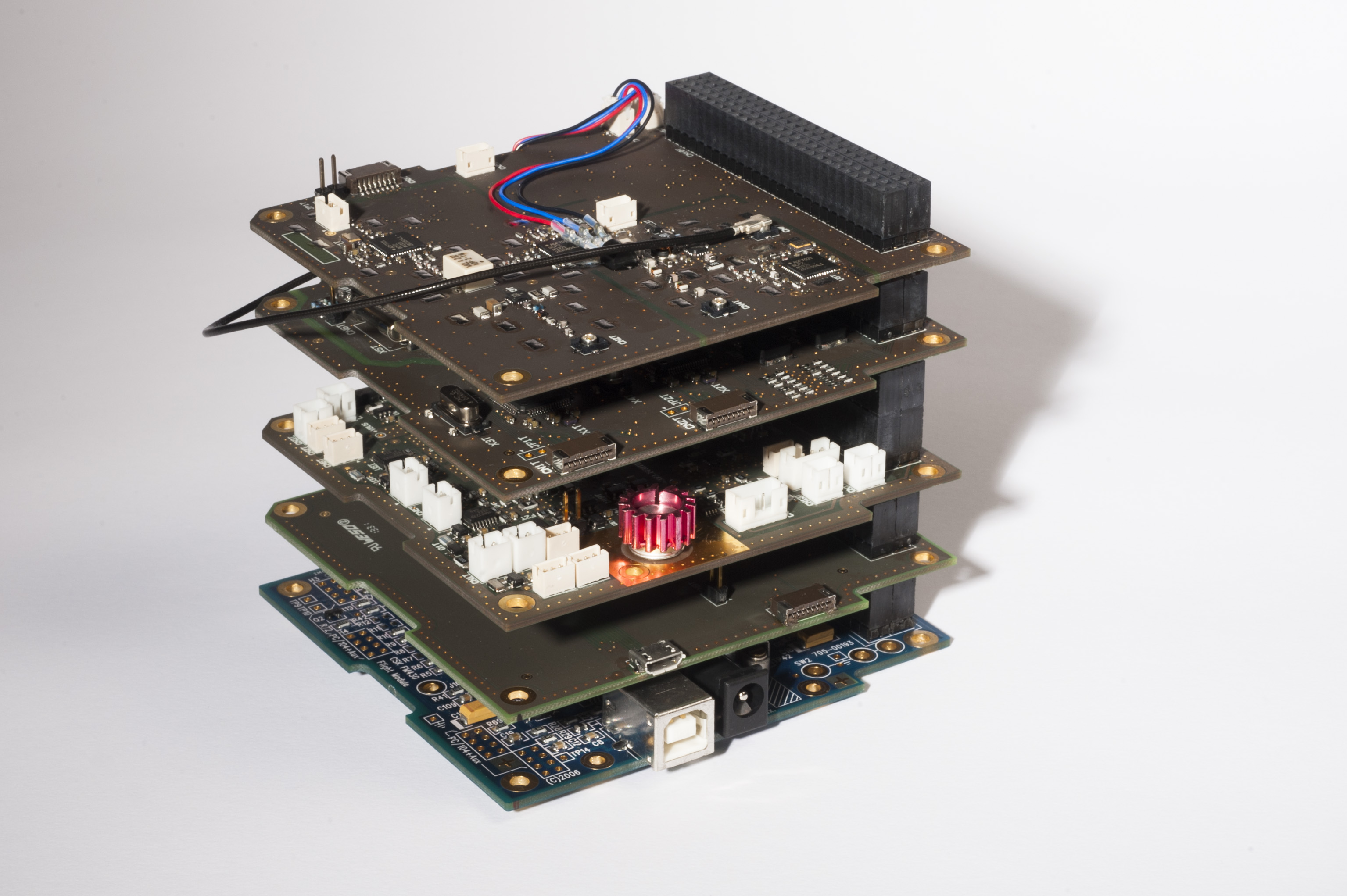 Photo by Jean-Louis Wertz
OUFTI-1
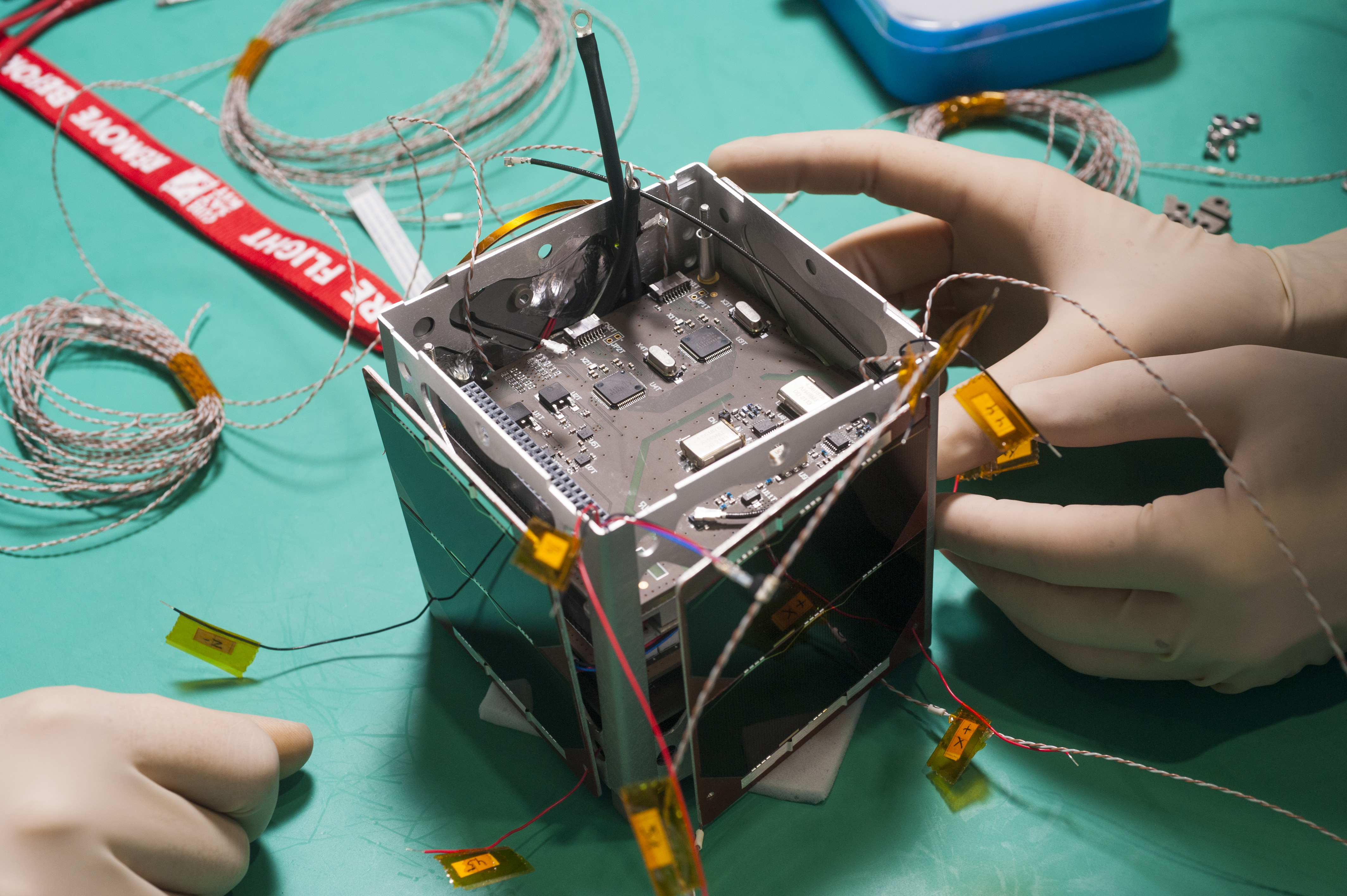 Photo by Jean-Louis Wertz
OUFTI-1 integration team – 24 Oct 2013
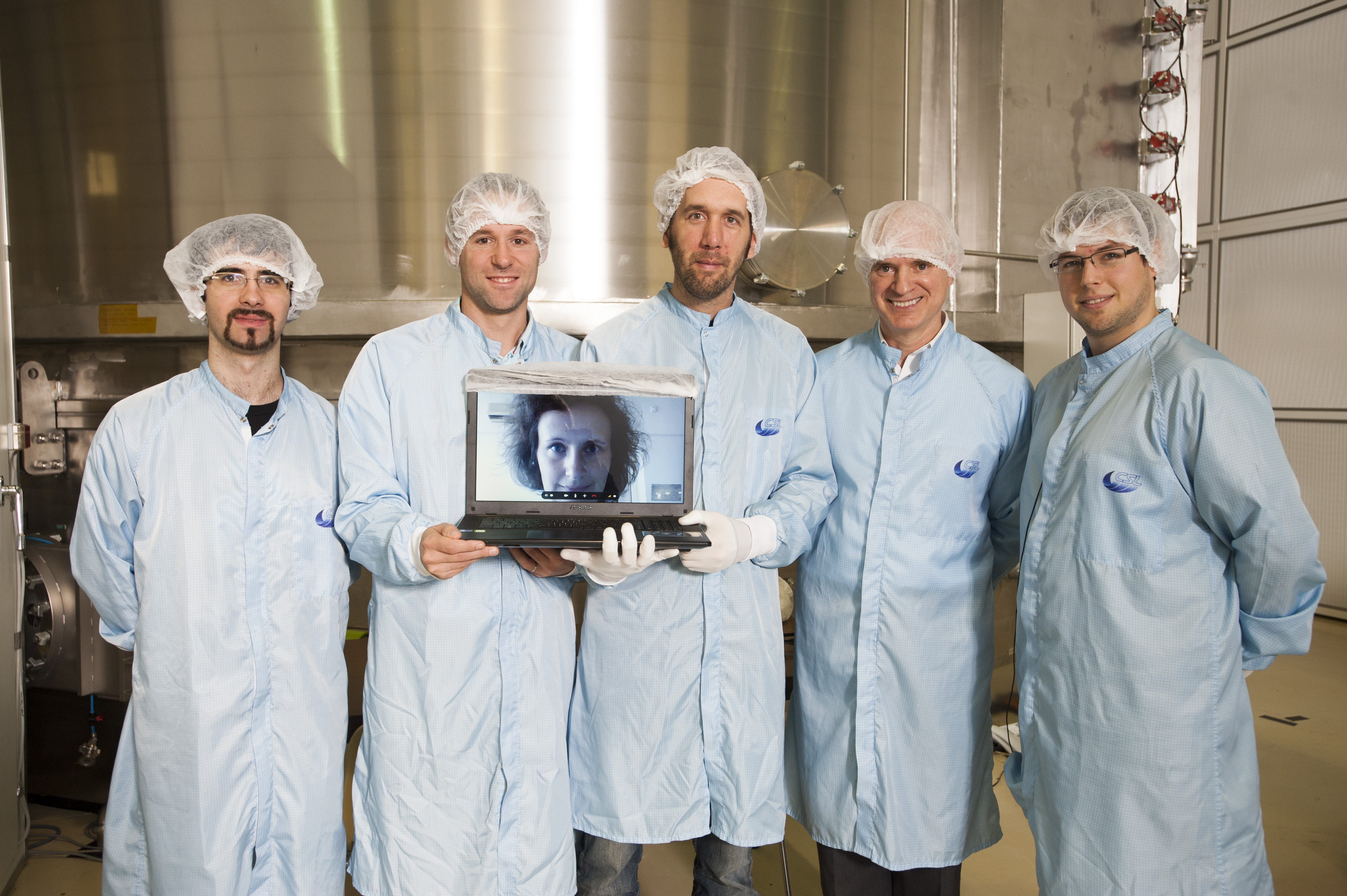 Photo by Jean-Louis Wertz
Airborne test of OUFTI-1 – 18 Dec 2013
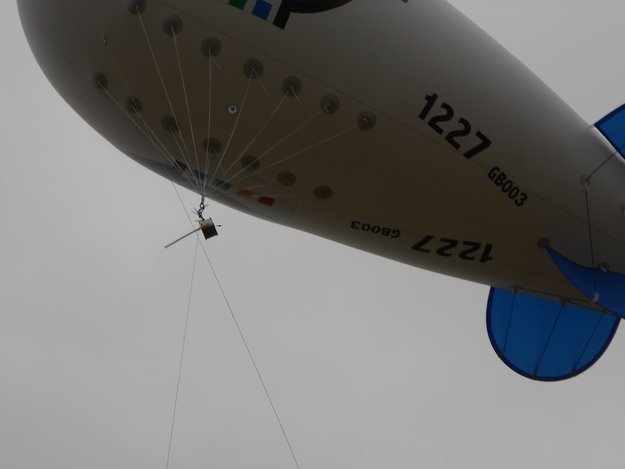 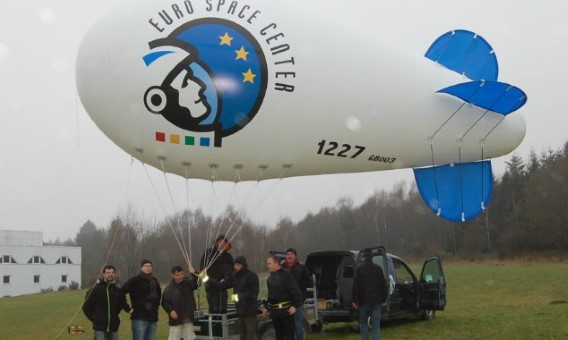 Euro Space Center,
Transinne,
Belgium
Poly-Picosatellite Orbital Deployer (P-POD)
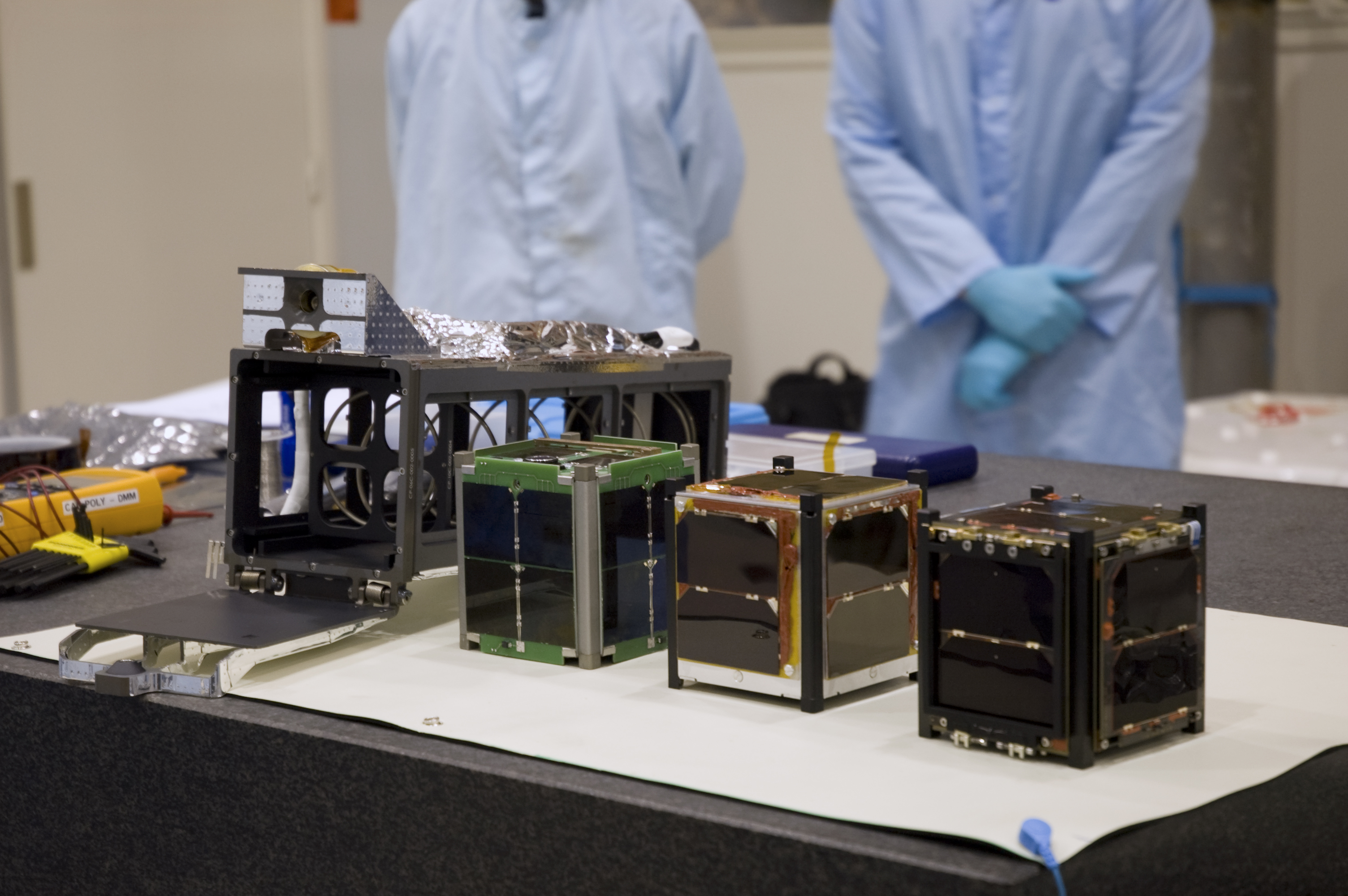 Developed by Prof. Jordi Puig-Suari at Cal Poly, California
Launch expected in 2015
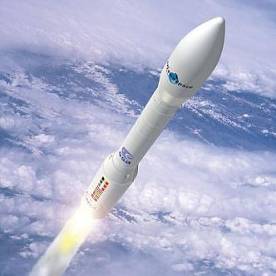 OUFTI-1: first and foremost educational!
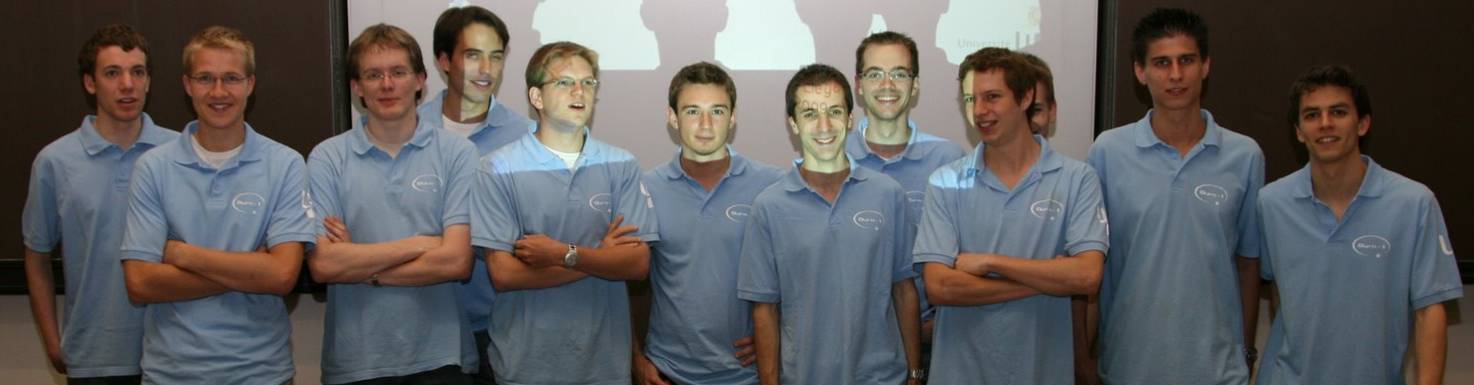 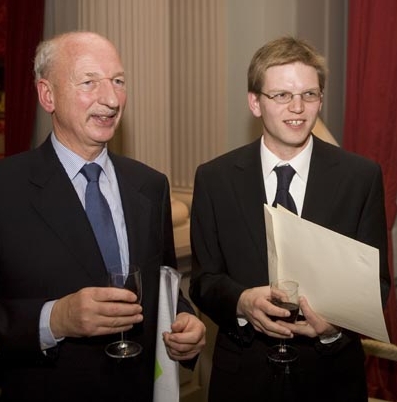 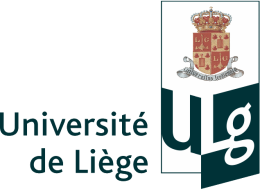 Big innovations
start small…
Quote from 
National Reconnaissance Office (NRO) CubeSat Program
[Speaker Notes: Launched on Rokot launcher.]